Most likely/common
Cuts and scrapes
Twists eg ankle
Sprains eg ankle

Dehydration

Burns (Cooking lesson)
Hypothermia (Cold)
Hyperthermia (Hot)
Head injuries
Breaks
PREVENTION

V

TREATMENT
Unresponsive
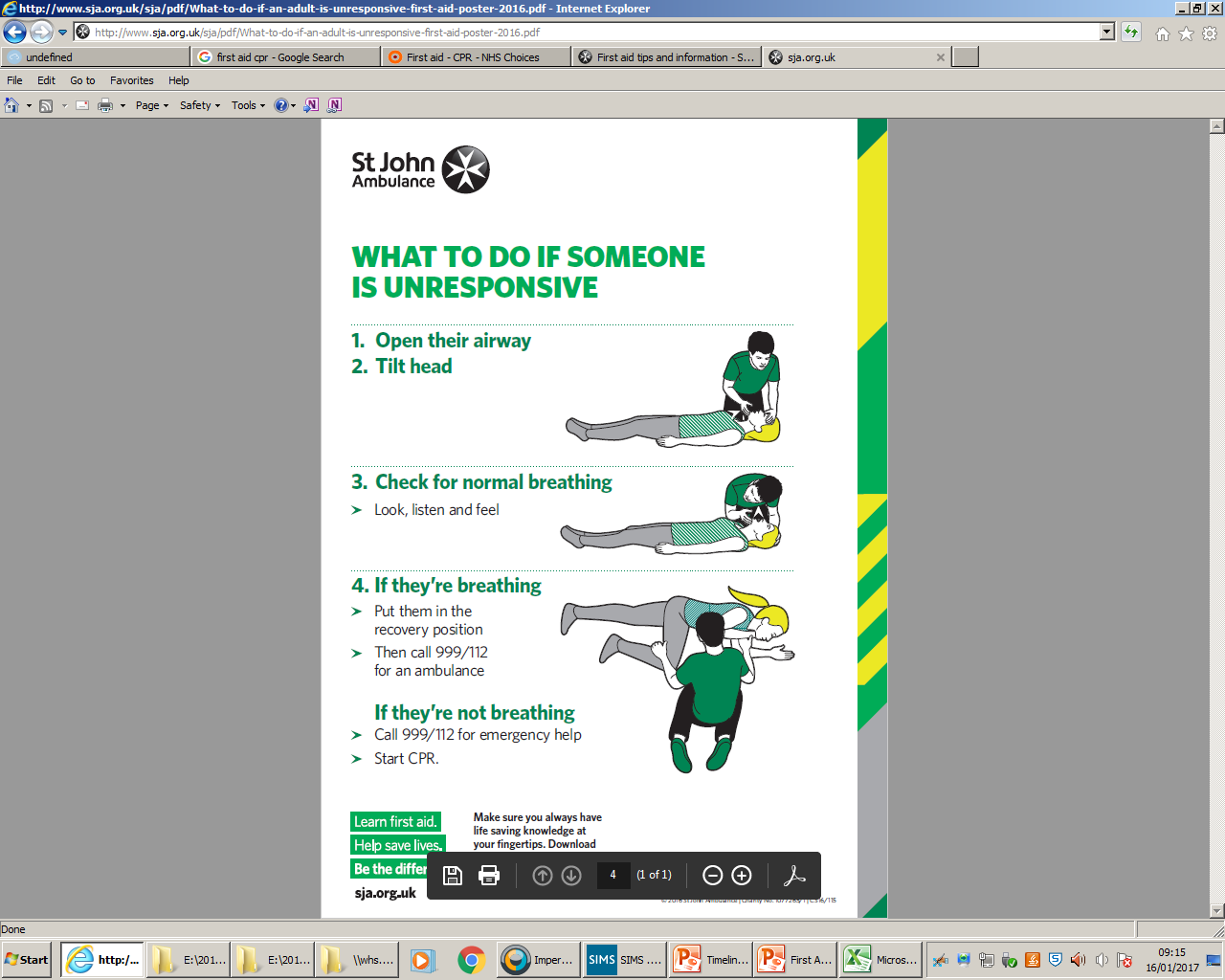 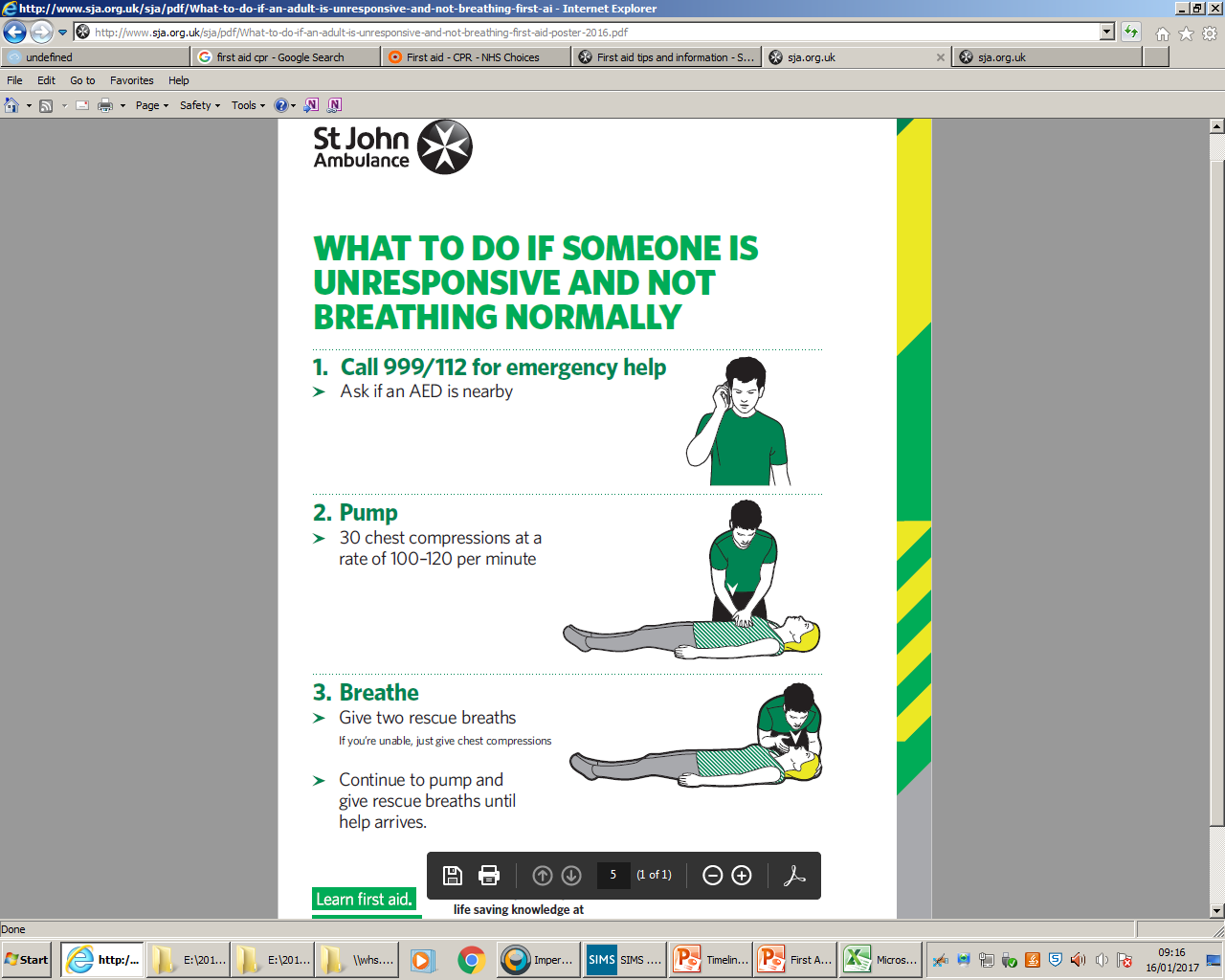 First Aid Kit and Equipment
Personal
Group
Sun cream

Phone

Emergency contact card (map case)
Small personal first aid kit
(bandages plasters etc)

Personal medication (inhaler etc)

Blister plasters

Head torch (batteries)

Bright rain cover on rucksack 

Walking boots and waterproofs

Hat and gloves and warm layers

Food and water

Insect head net?

Walking poles?

Phone?
Staff
Substantial first aid kit

Equipment to deal with burns

Spare trangia burners

Tick tool
HELP???
Stop asses, treat and carry on
Checkpoints – go forward or go back (depends)
Phone – can’t rely on phone signal
Ask for help – road/village/payphone (not for help with navigation)
Emergency contact card
If serious ring 999 ask for the police for mountain rescue
Lost???

Roads

Cattle

Rivers and streams

Lightning and weather

Steep ground

No fires